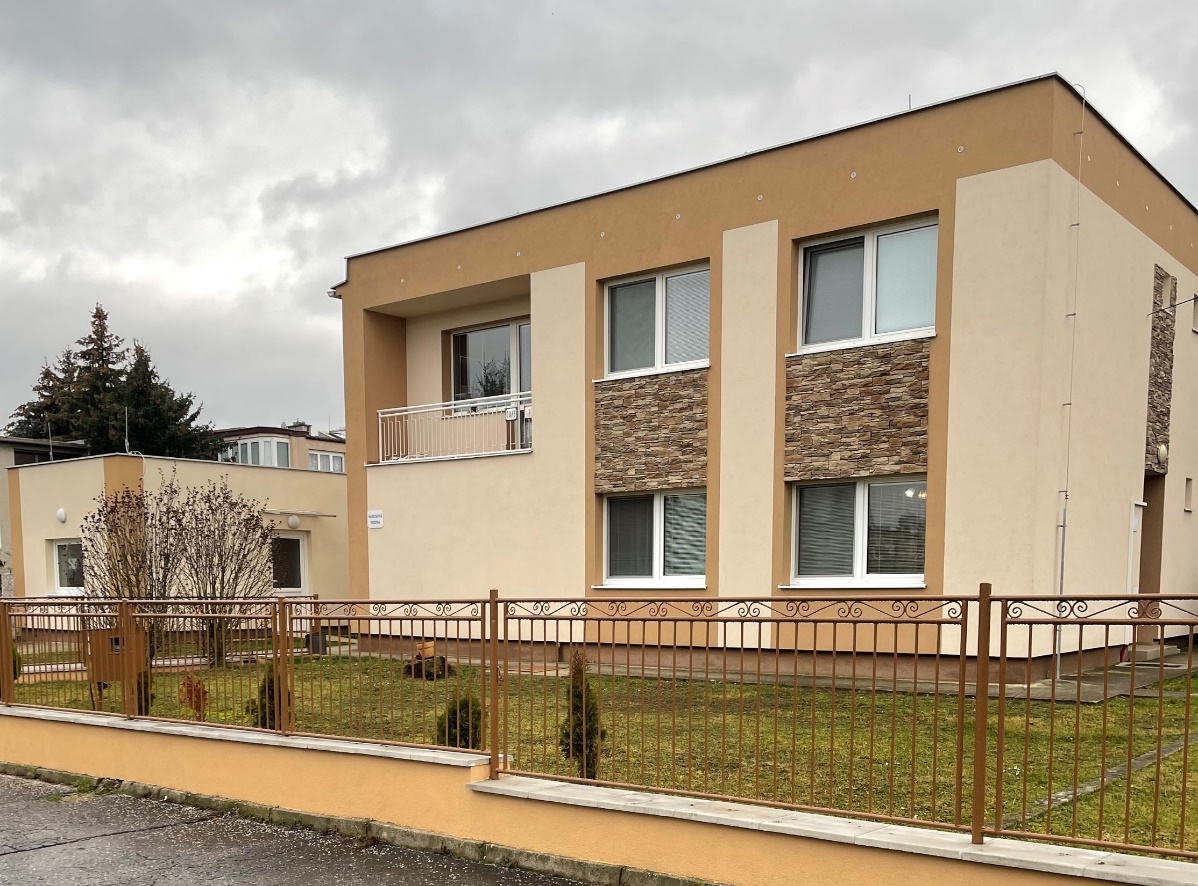 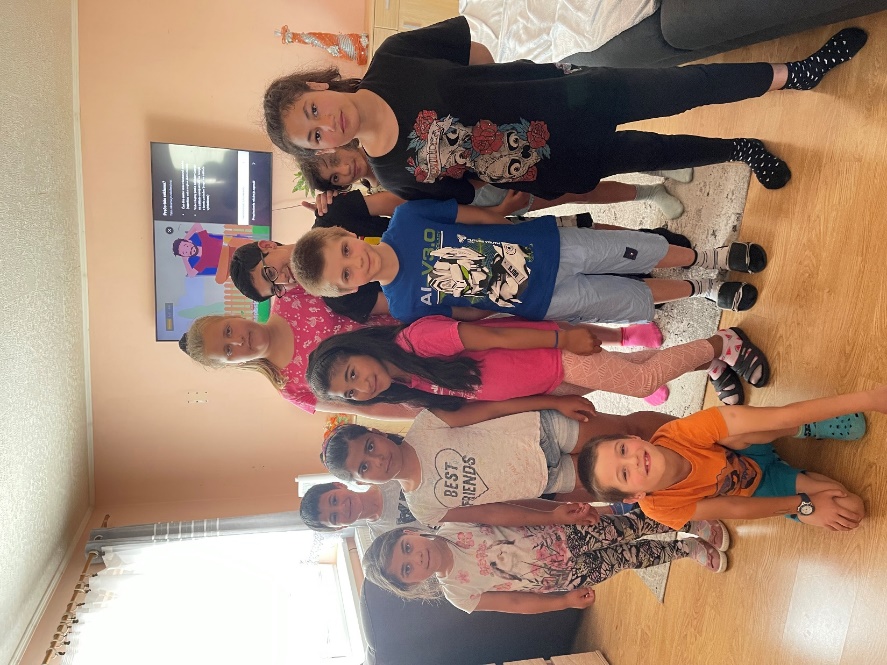 Narcisová rodina
Výročná správa 2022
Názov skupiny: Narcisová rodina
Adresa: Kalinčiaková 4295, 955 01 Topoľčany
Počet zamestnancov: 6 + 2 odborný tím




Koordinátor skupiny: Mgr. Dagmar Valachovičová
Vychovávateľka: Renáta Čanigová
Vychovávateľka: Janka Siváková
Pomocný vychovávateľ s ekonomickou agendou: Ladislav Kasana
Pomocná vychovávateľka: Katarína Bezdeková
Pomocná vychovávateľka: Renáta Ladická
Sociálna pracovníčka: Mgr. Zuzana Michalková
Psychologička: Mgr. Dominika Iliašová
Kapacita samostatne usporiadanej skupiny: 10
Školská a mimoškolská aktivita
Mladšie detí vozí do školy aj zo školy šofér CDR. Staršie detí v rámci osamostatňovania chodia pešo. 
Rodičovských združení sa zúčastňuje vychovávateľ zvereného dieťaťa.
V rámci spolupráce sú triedny učitelia, v prípade potreby aj iní zástupcovia školy pozývaní na prípadovú konferenciu. 
Detí sa zapájajú do všetkých aktivít školy: zber papiera, tvorivé súťaže, športové súťaže, duchovné aktivity... .
Výsledky:
Aisha: Diplom za úspešné ukončenie plaveckého kurzu
Dzamelia: Diplom za úspešné ukončenie plaveckého kurzu
Krúžky:
Dominika : Základná umelecká škola -  kreslenie
Šeherezádé, Aisha : futbalový krúžok
Ján, Oliver, Barbara, Šeherezádé: počítačový krúžok na škole
Timea : pohybový krúžok
Prípadová konferencia
Prípadová konferencia je plánované a koordinované spoločné stretnutie dieťaťa (ak je to vhodné a účelné), jeho rodiny a všetkých, ktorí pre dieťa predstavujú alebo môžu predstavovať podpornú sociálnu sieť. 
Cieľom je výmena informácií, zhodnotenie situácie dieťaťa a jeho rodiny, hľadanie optimálneho riešenia a plánovania spoločného postupu, ktorý povedie k napĺňaniu potrieb dieťaťa. 
Centrum organizuje metodickú prípadovú konferenciu za účasti orgánu SPODaSK a rodičov ihneď a najneskôr do jedného mesiaca po prijatí dieťaťa do centra. Potom je to každého pol roka, teda dieťa má počas 1 roka 2x prípadovú konferenciu. Centrum pozýva na ňu rodičov, príbuzných, osoby blízke dieťaťu, zástupcov orgánu SPODaSK, zástupcov obce, školy, ktorú dieťa navštevovalo v rodine a ktorú navštevuje počas umiestnenia v centre, predstaviteľov cirkvi a iné subjekty, ktoré sa podieľajú na procese pomoci dieťaťu a jeho rodine. 
Na prípadovej konferencii sa stanovuje hlavný cieľ sociálnej práce, úlohy pre zúčastnené subjekty na naplnení cieľa a kritérium zmeny v rodine.
Rodinné porady
Koordinátor skupiny zvoláva 1x mesačne poradu odborného tímu.
Obsah porady:
 - vyhodnotenia IPROD-ov detí 
 - prehodnotenia výchovných a zdravotných problémov detí 
 - kontroly plnenia úloh z predchádzajúceho stretnutia
 - prehodnotenia školských výsledkov detí 
 - poradenstvo a pomoc pri riešení rôznych problémov na skupine 

Z každého stretnutia odborného tímu je vypracovaná zápisnica a prezenčná listina. Problémy, návrhy, ktoré sa na stretnutiach zaznamenali, boli riešené priebežne na komunitných stretnutiach skupiny, prípadne individuálne. 
V prípade riešenia závažnejších problémov koordinátorka zvoláva stretnutie odborného tímu.
Zdravotná starostlivosť
V našom zariadení zabezpečujeme administratívne úkony a základne praktické činnosti súvisiace so zdravotnou starostlivosťou u všetkých deti. Odborná zdravotná starostlivosť sa realizuje v detských ambulanciách.
Na základe odporúčaní detských lekárov navštevujeme s deťmi ostatných odborných špecialistov.
V roku 2022 sa na skupine vyskytovali najmä bežné detské ochorenia ako sú nádcha, zvýšená telesná teplota, bolesť brucha, uší, stomatologické bolesti a drobné poranenia, ktoré si nevyžadovali lekárske ošetrenie.
Deti absolvovali preventívne prehliadky u detskej lekárky a stomatologickej ambulancii.
Navštevujú odborné ambulancie: alergologická, očná, psychiatrická, ortopedická, CPPPaP.
Hospitalizácie - trojdňová – 2 deti – odstránenie mandlí
                          - viacdňová – 1 dieťa – odstránenie výrastku na ramene
Pravidelné užívanie liekov – 3 deti
Pohyb detí na skupine v roku 2022
Príchod nových detí: Timea, Dzamelia a Aisha prišli na našu skupinu 20.6.2022.
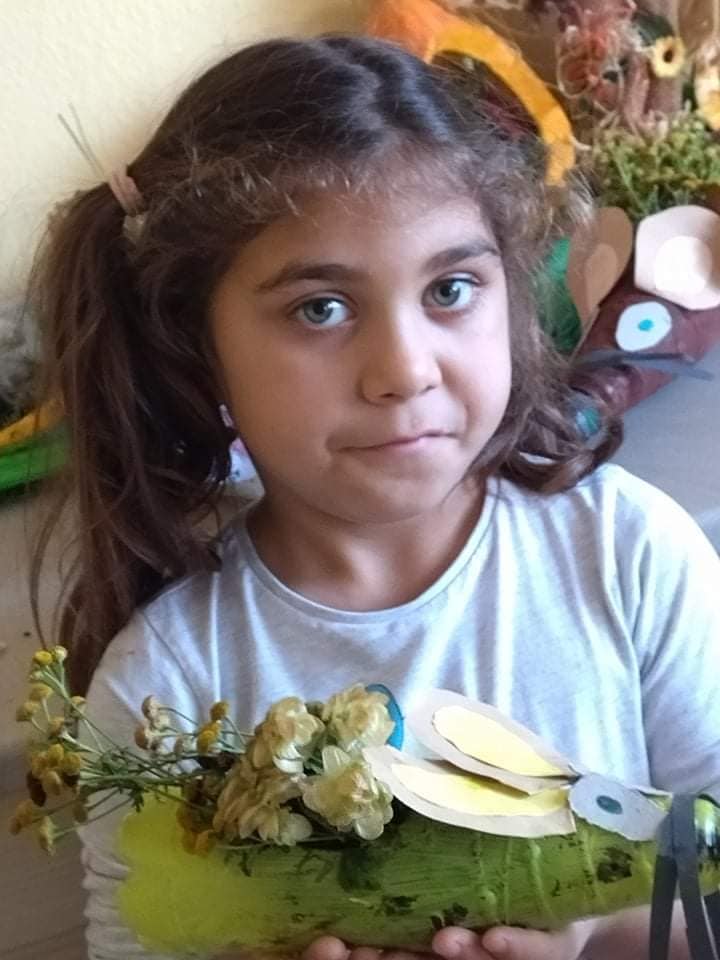 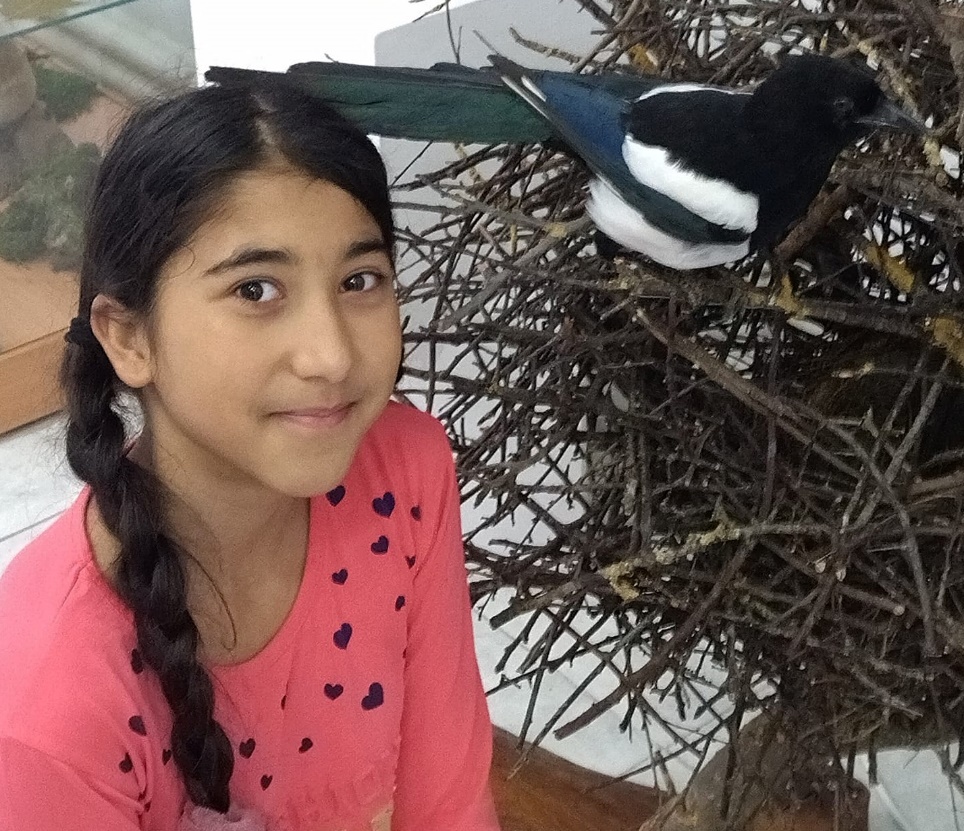 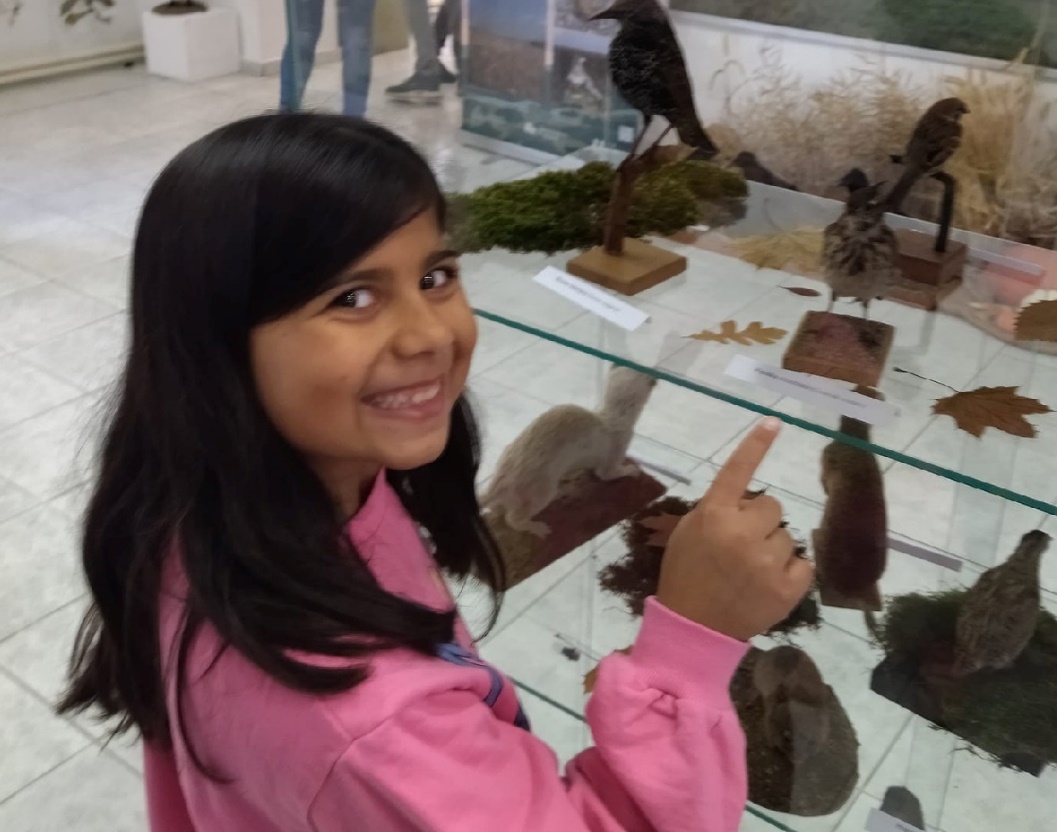 Pohyb detí na skupine v roku 2022
Odchod detí zo skupiny: Nicolas a Adrián odišli po dovŕšení dospelosti do rodinného prostredia.
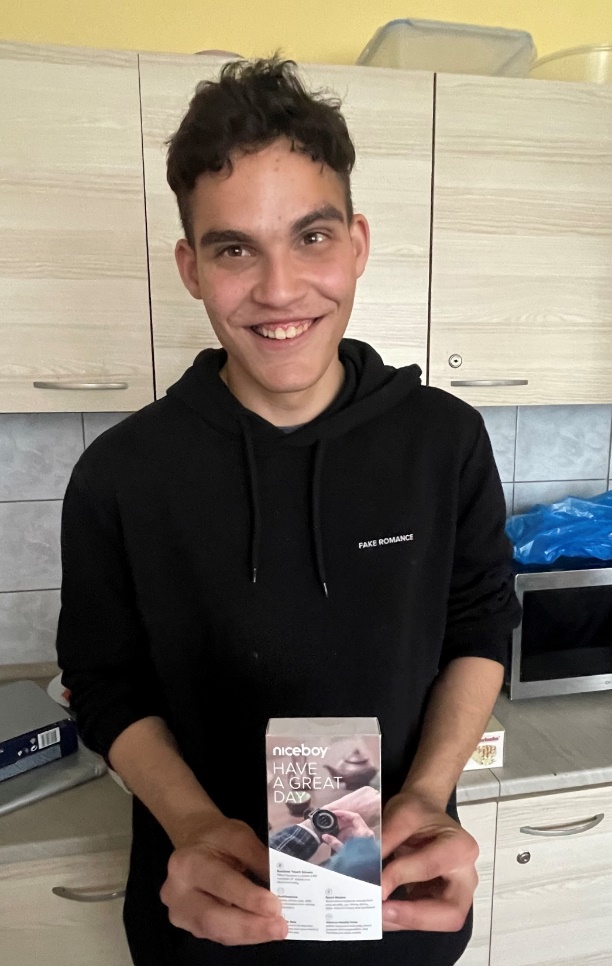 Pohyb detí na skupine v roku 2022
Odchod detí zo skupiny: Sebastián a Frederik odišli k svojej rodine.
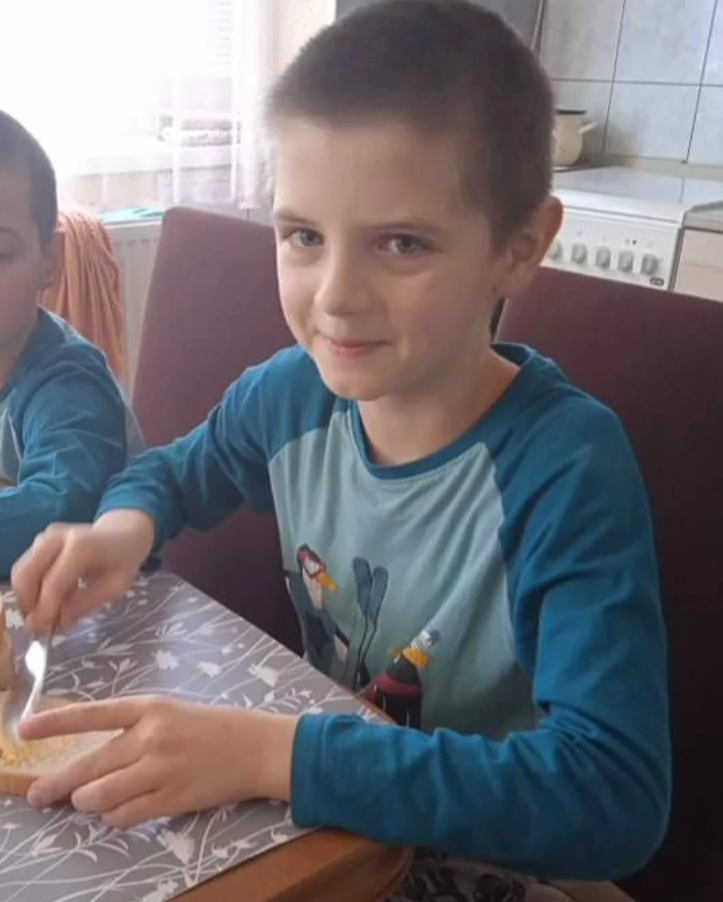 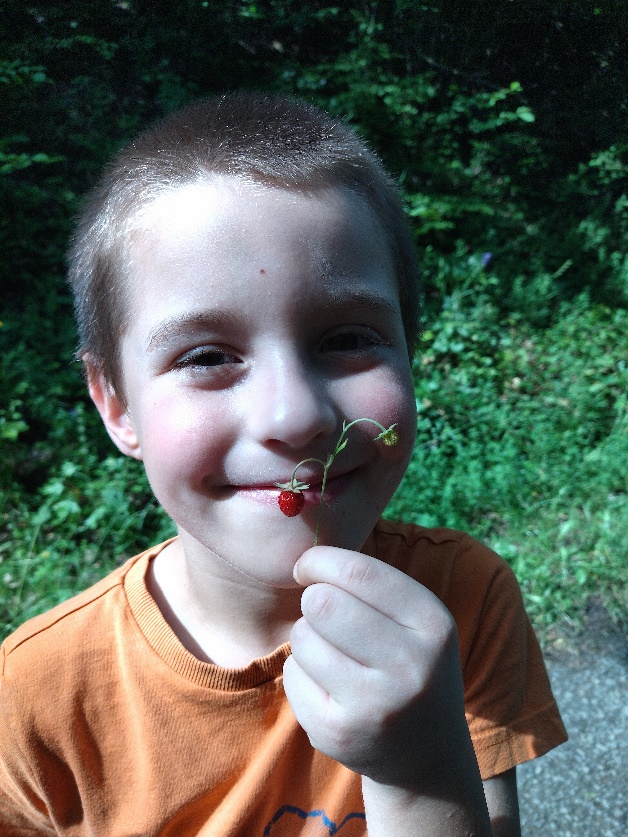 Personálne zmeny
Na materskú dovolenku odišla Mária Kapustová. 

Jej miesto zaplnila Renáta Ladická, ktorá prišla z Citrónovej skupiny.
Výlet do parku s mottom: „V zdravom tele, zdravý duch.“
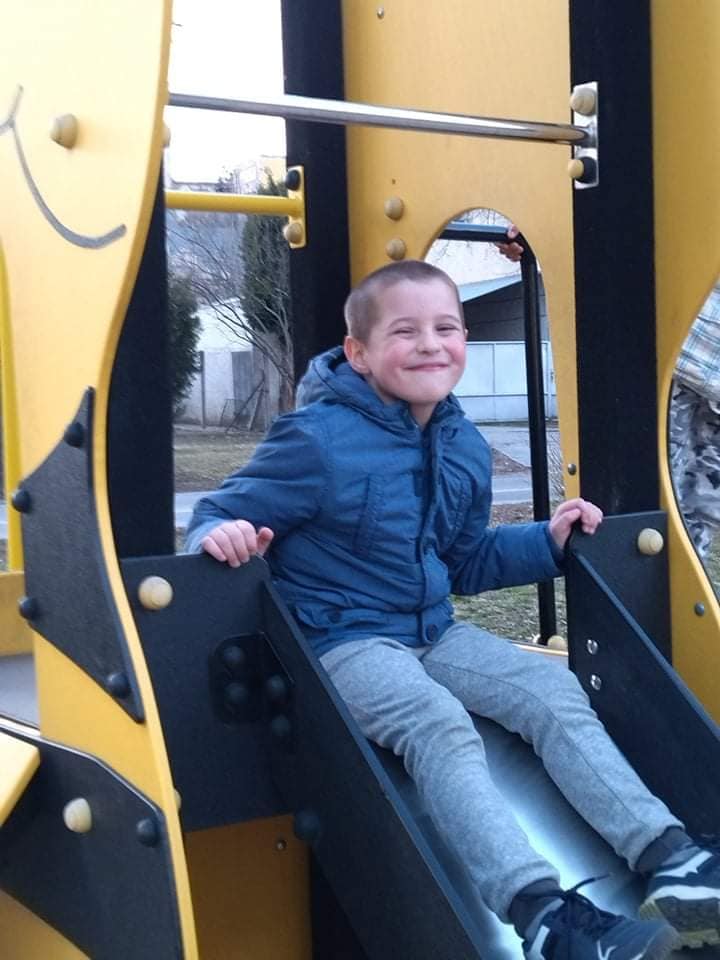 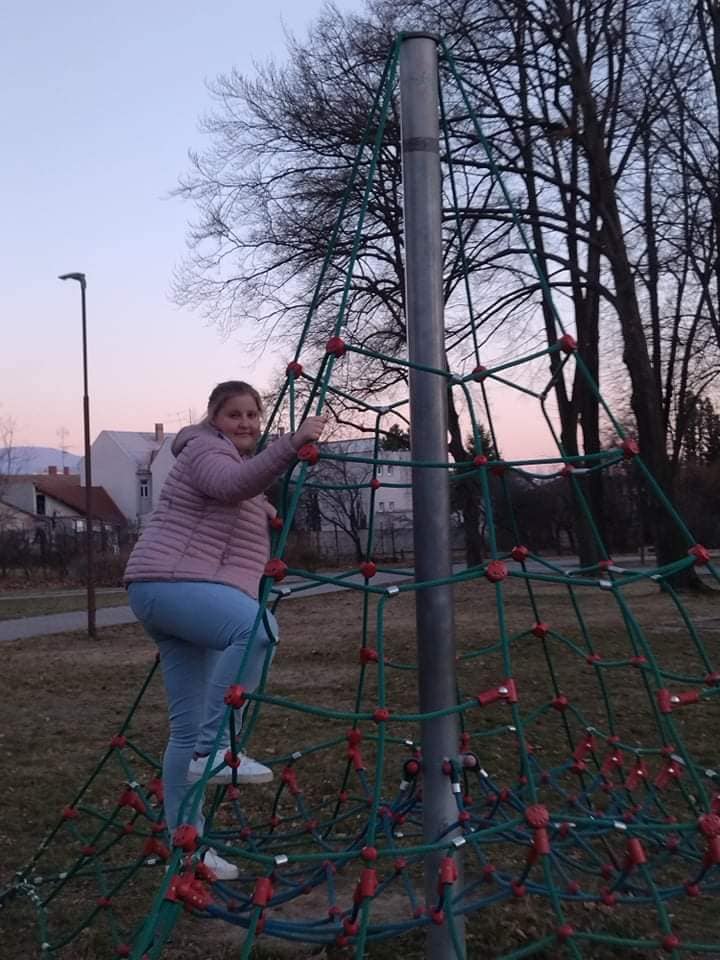 Návšteva Tribečského múzea v Topoľčanoch
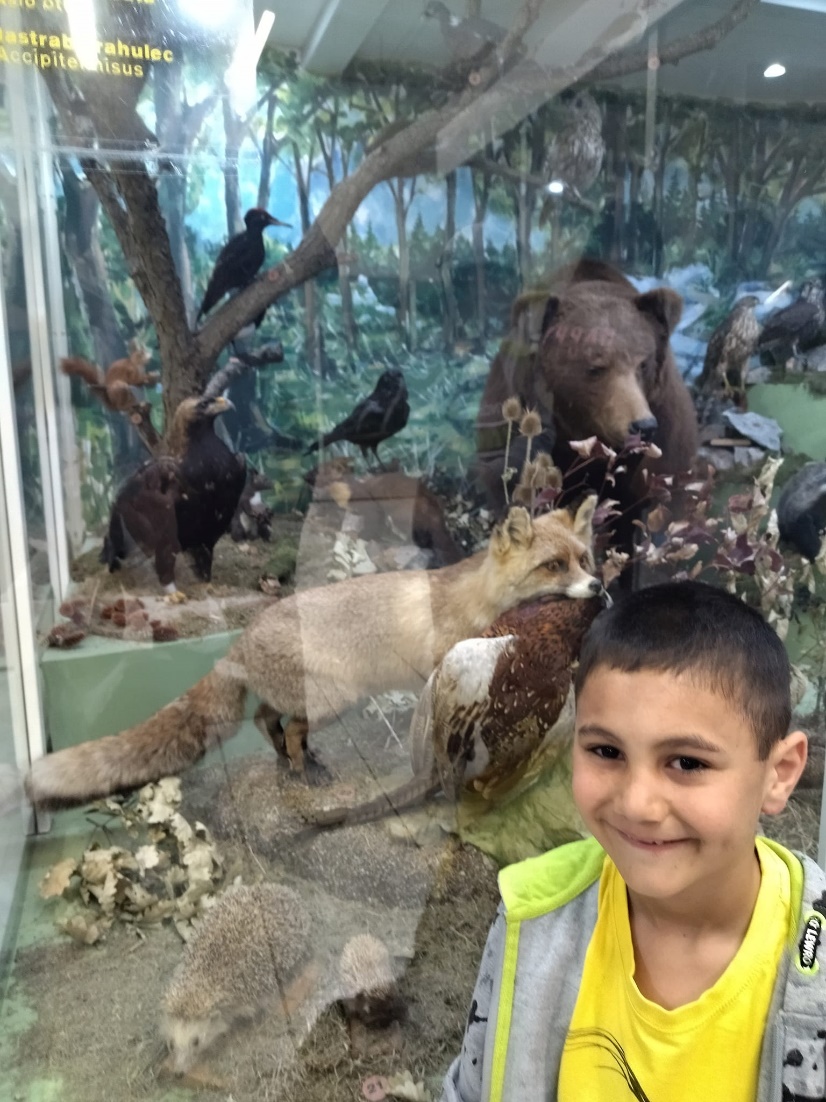 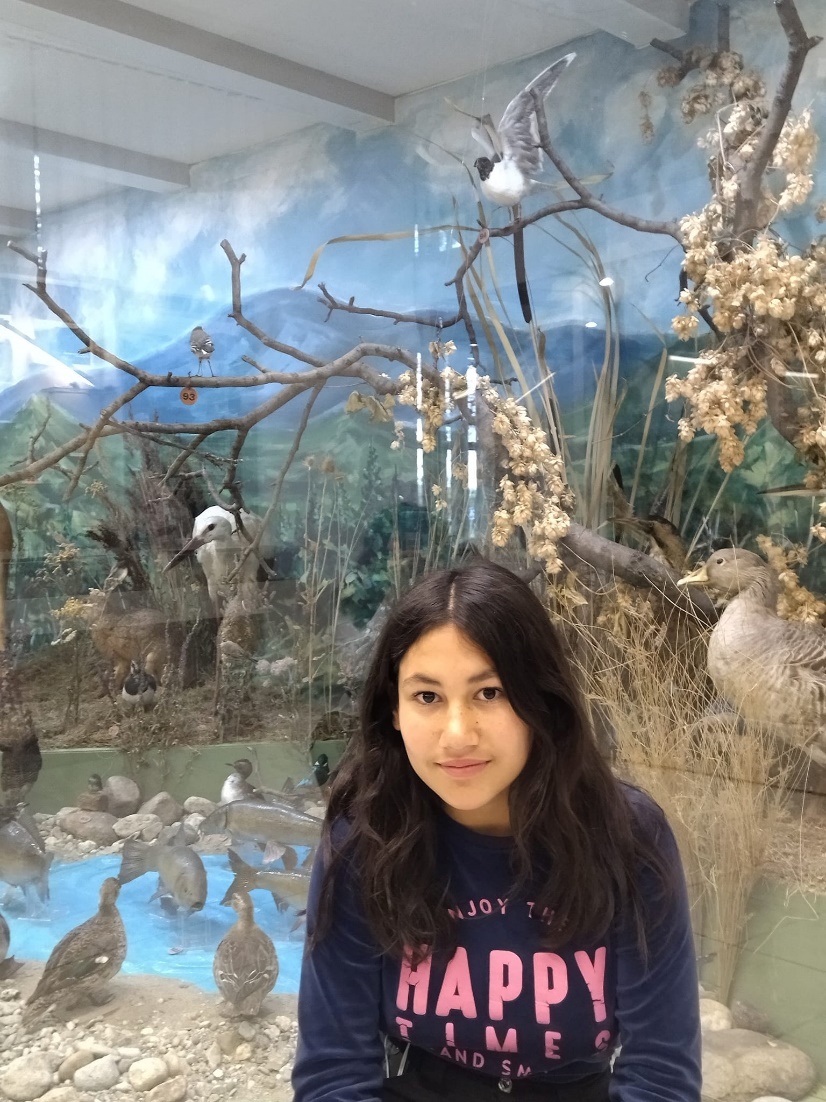 Výlet do divadla Andreja Bagara v Nitre
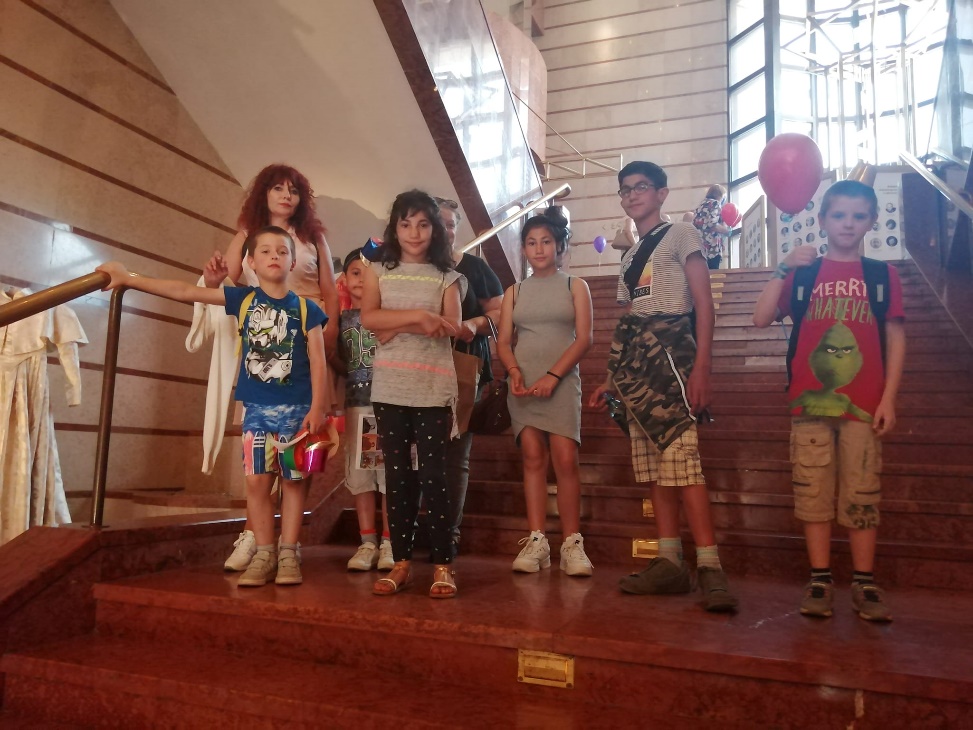 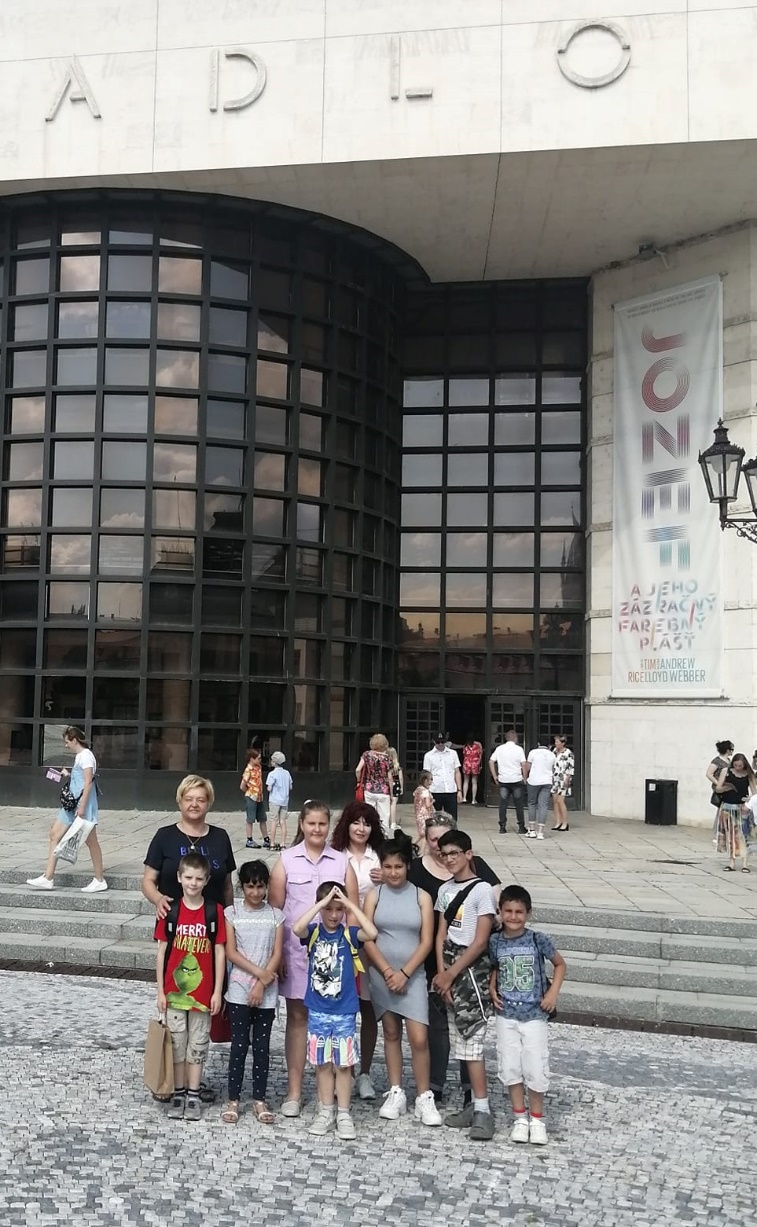 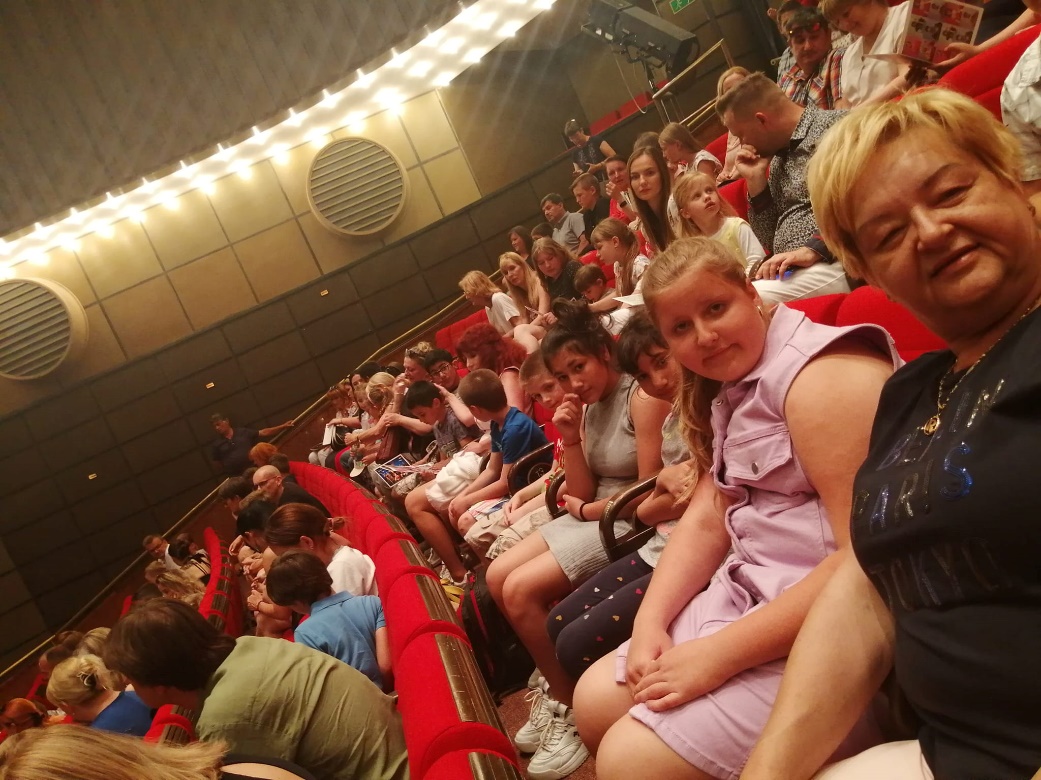 Zabávame sa aj pri práci
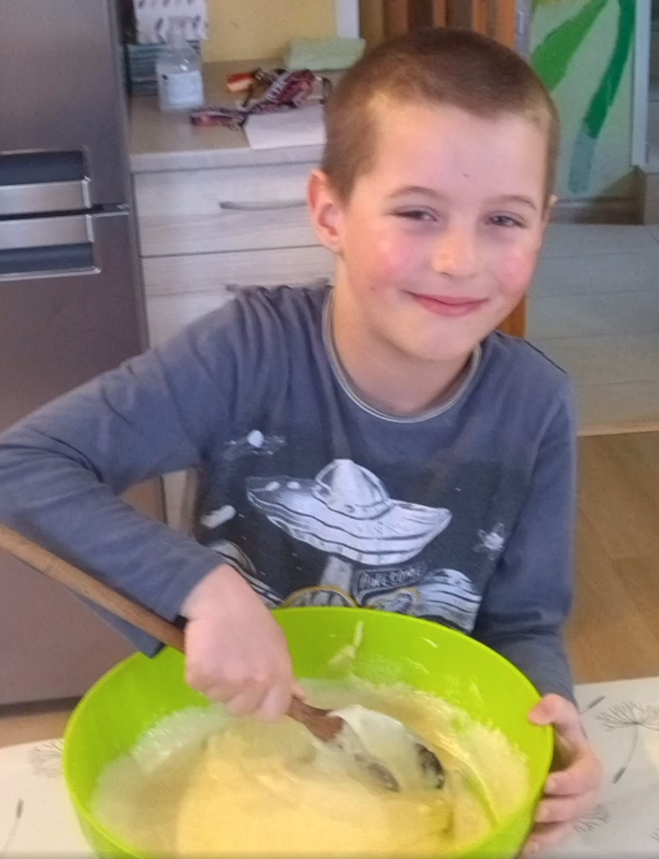 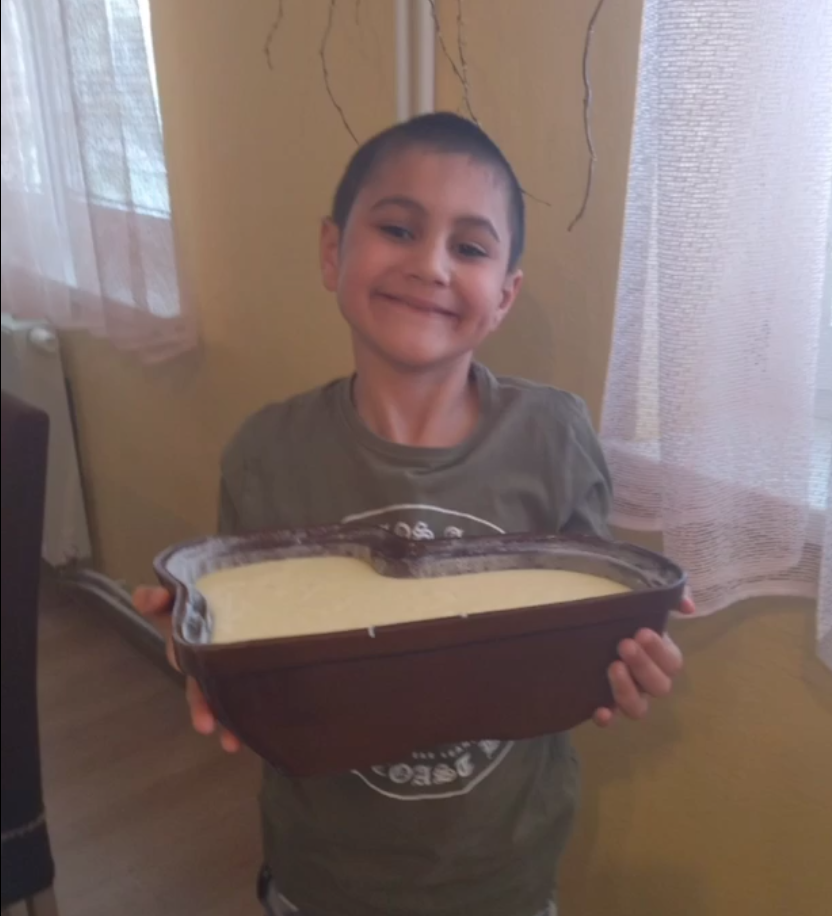 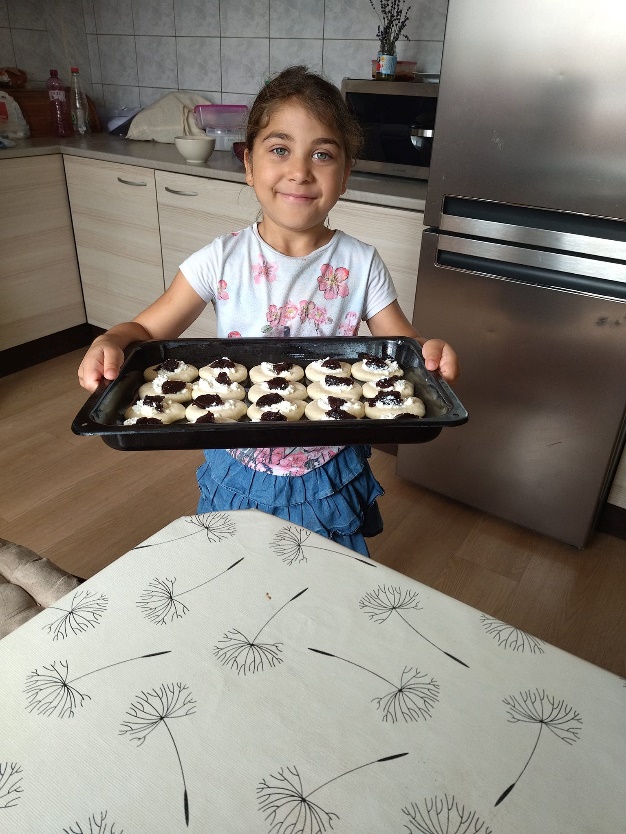 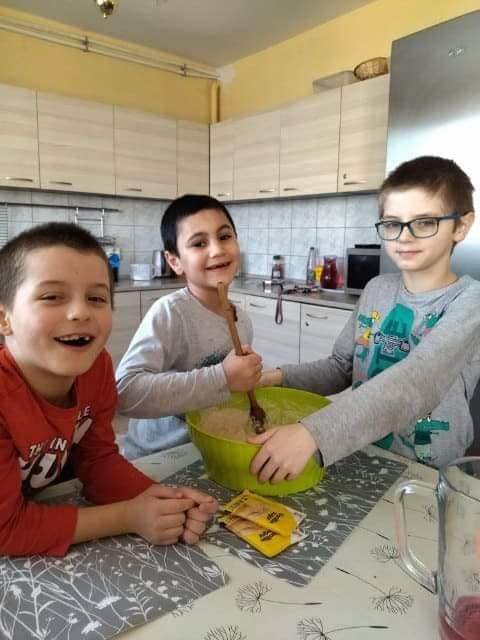 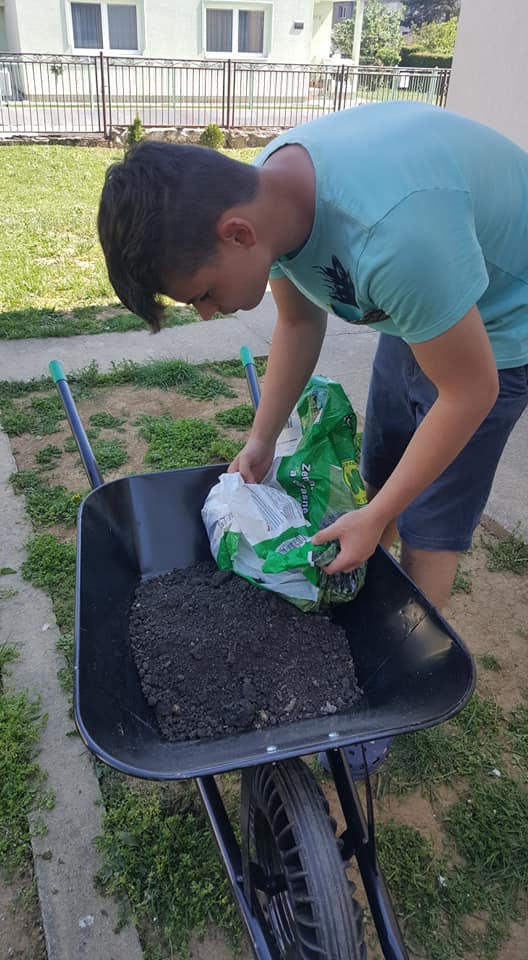 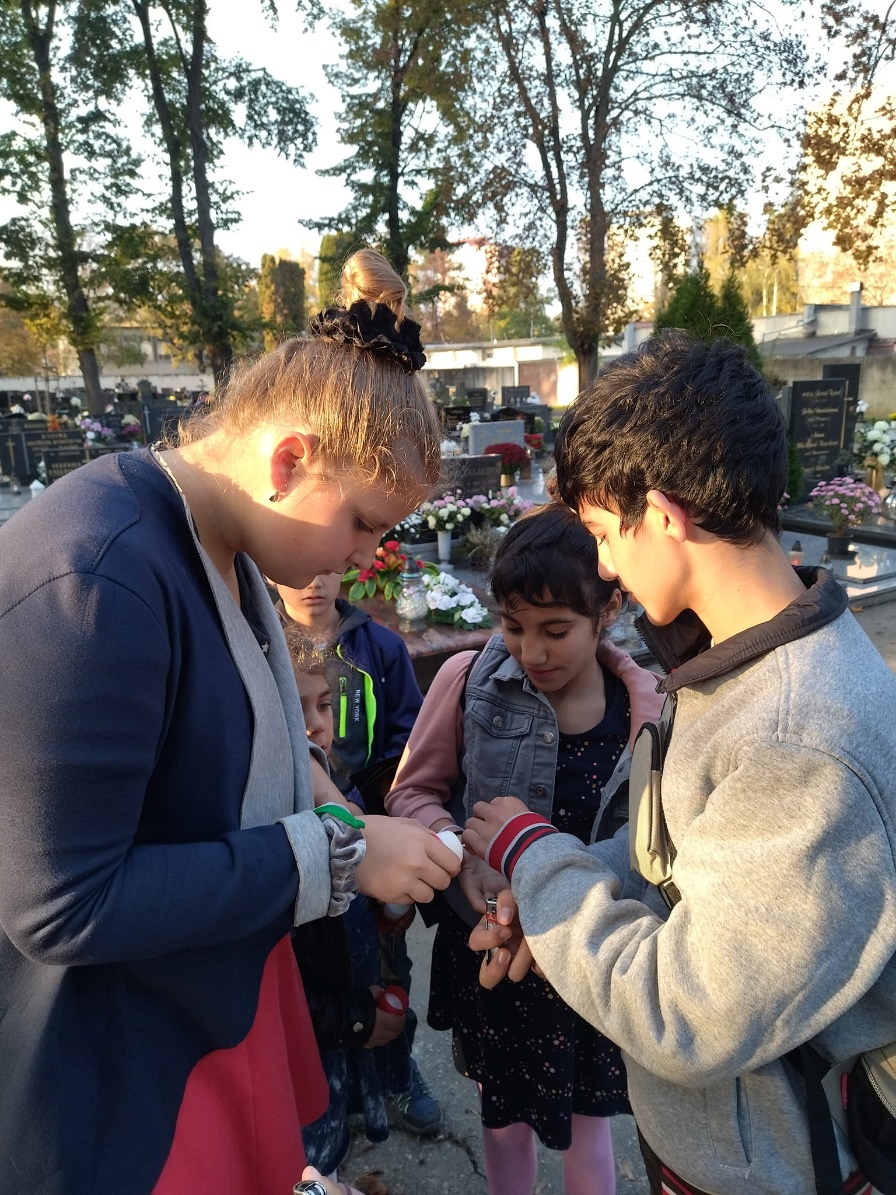 Umelecké vlohy našich detí
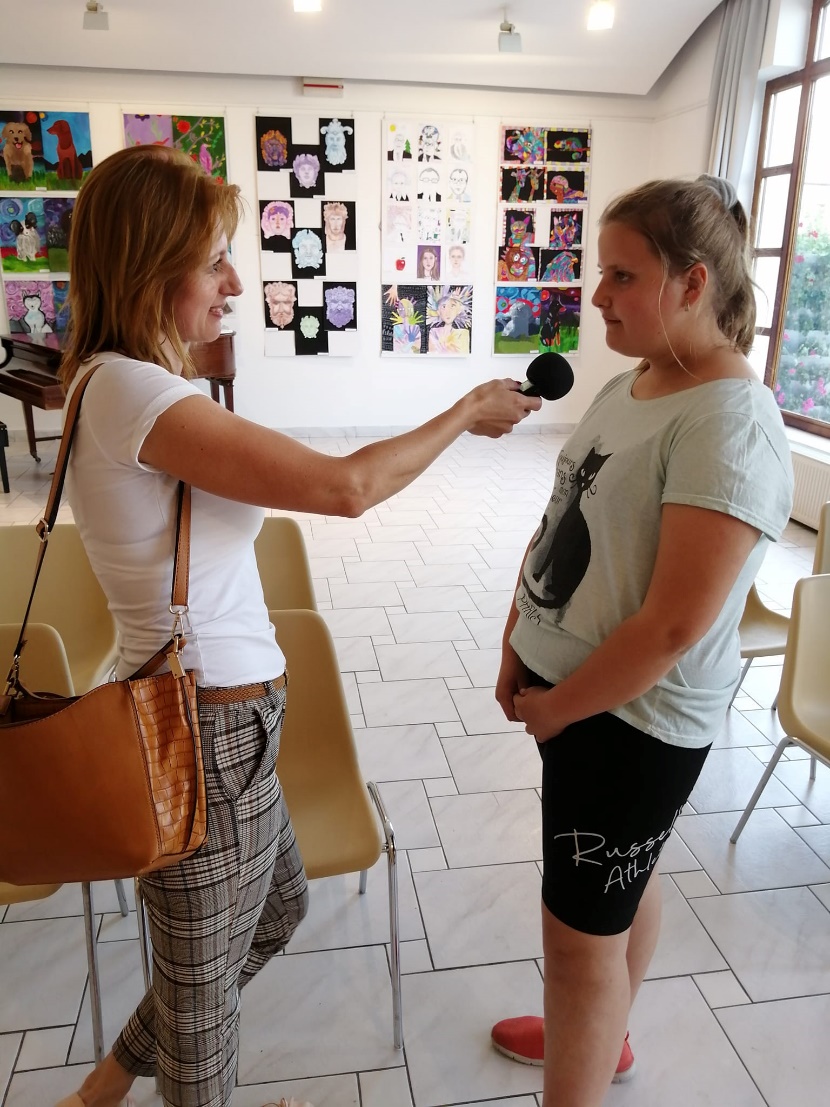 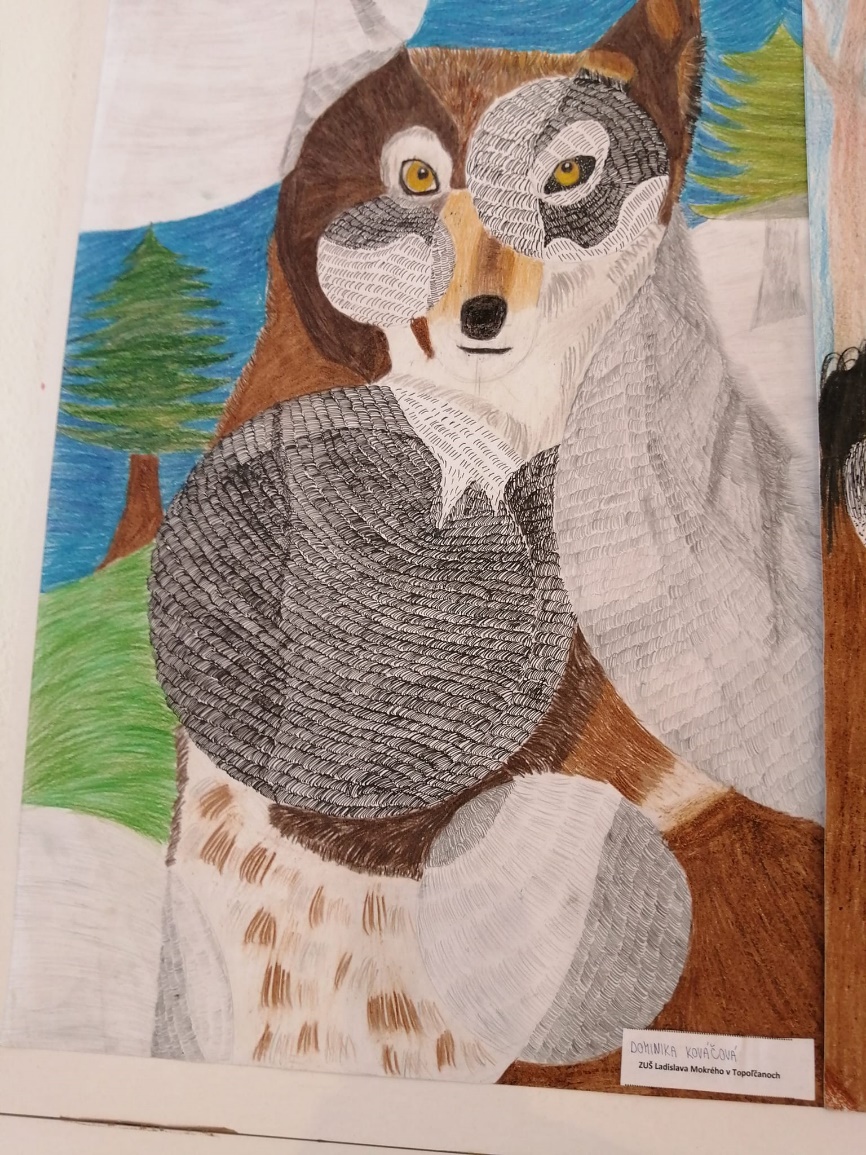 Spoločné oslavovanie sviatkov detí
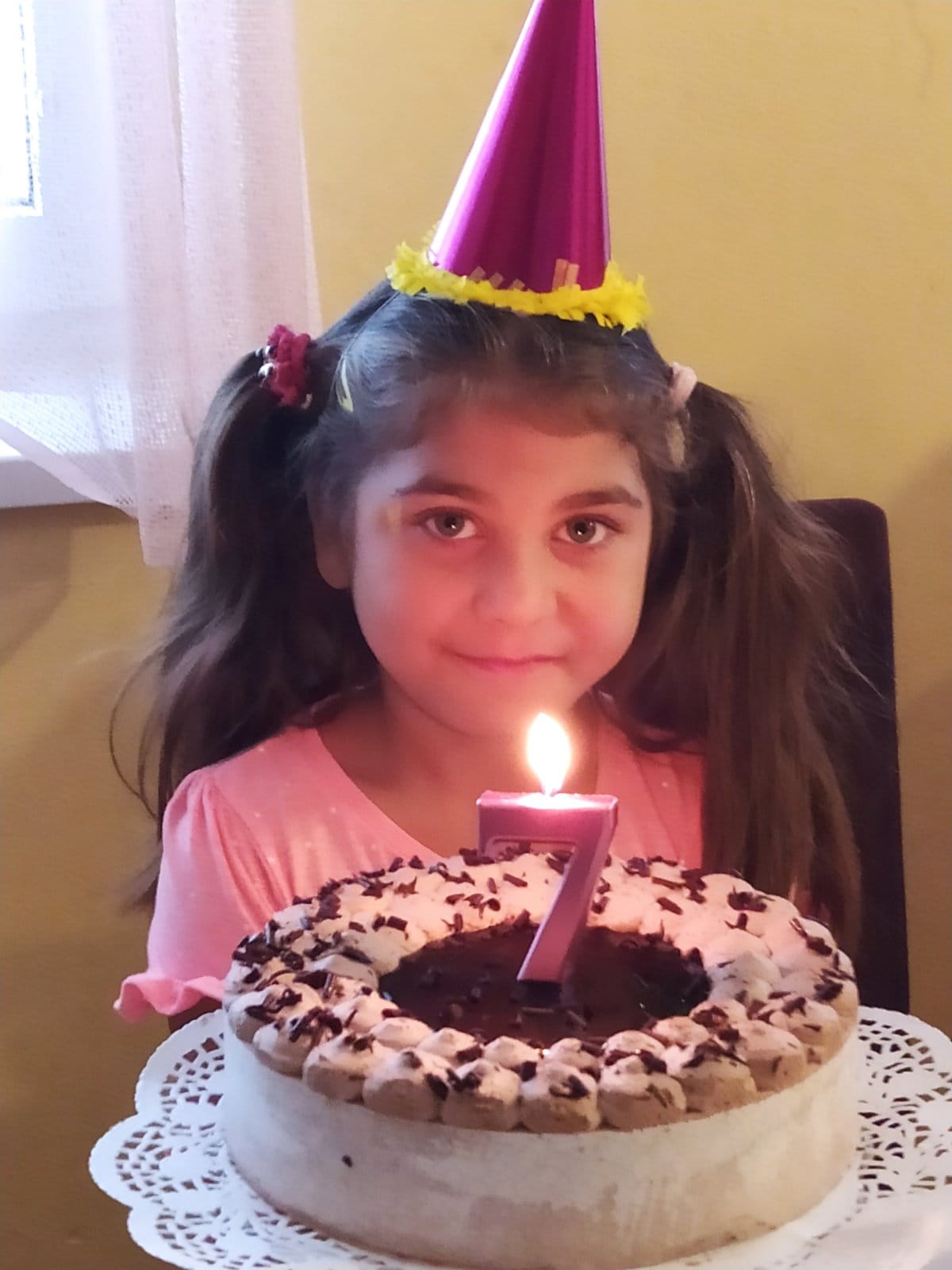 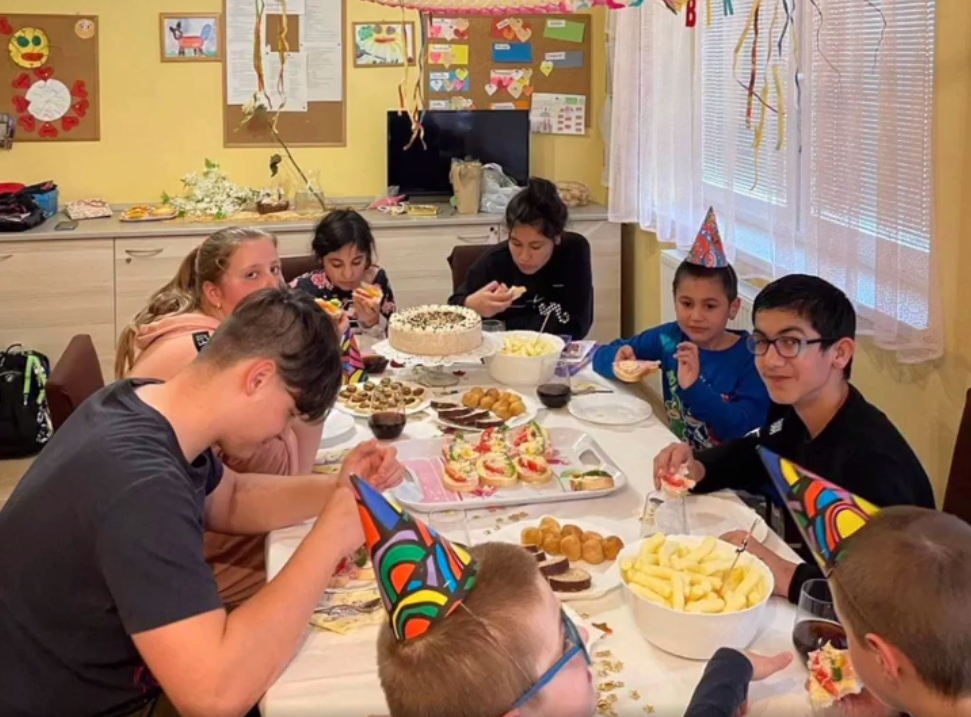 Ďakujeme za pozornosť
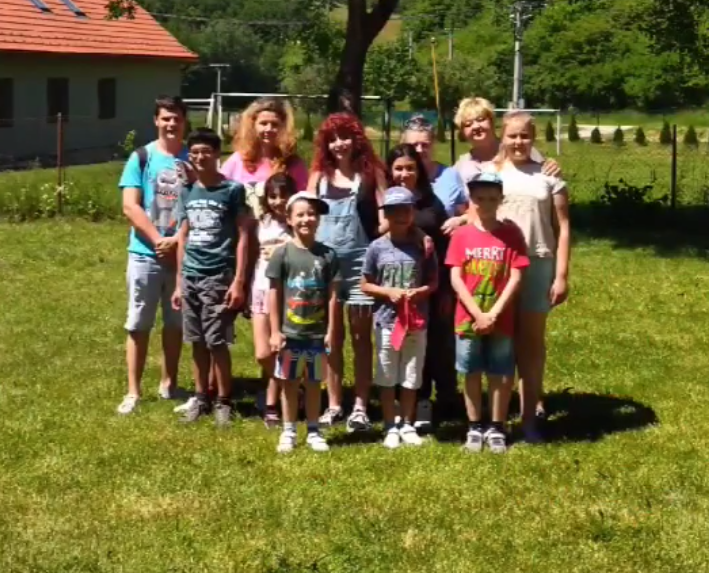